Tourism Products
Tourists activities  products
See
Do 
Buy
Tourism products
the total tourist experience that meet its expectations, including experience with:
housing, 
natural and cultural attractions, 
entertainment, 
transportation, 
catering, 
hosts etc.
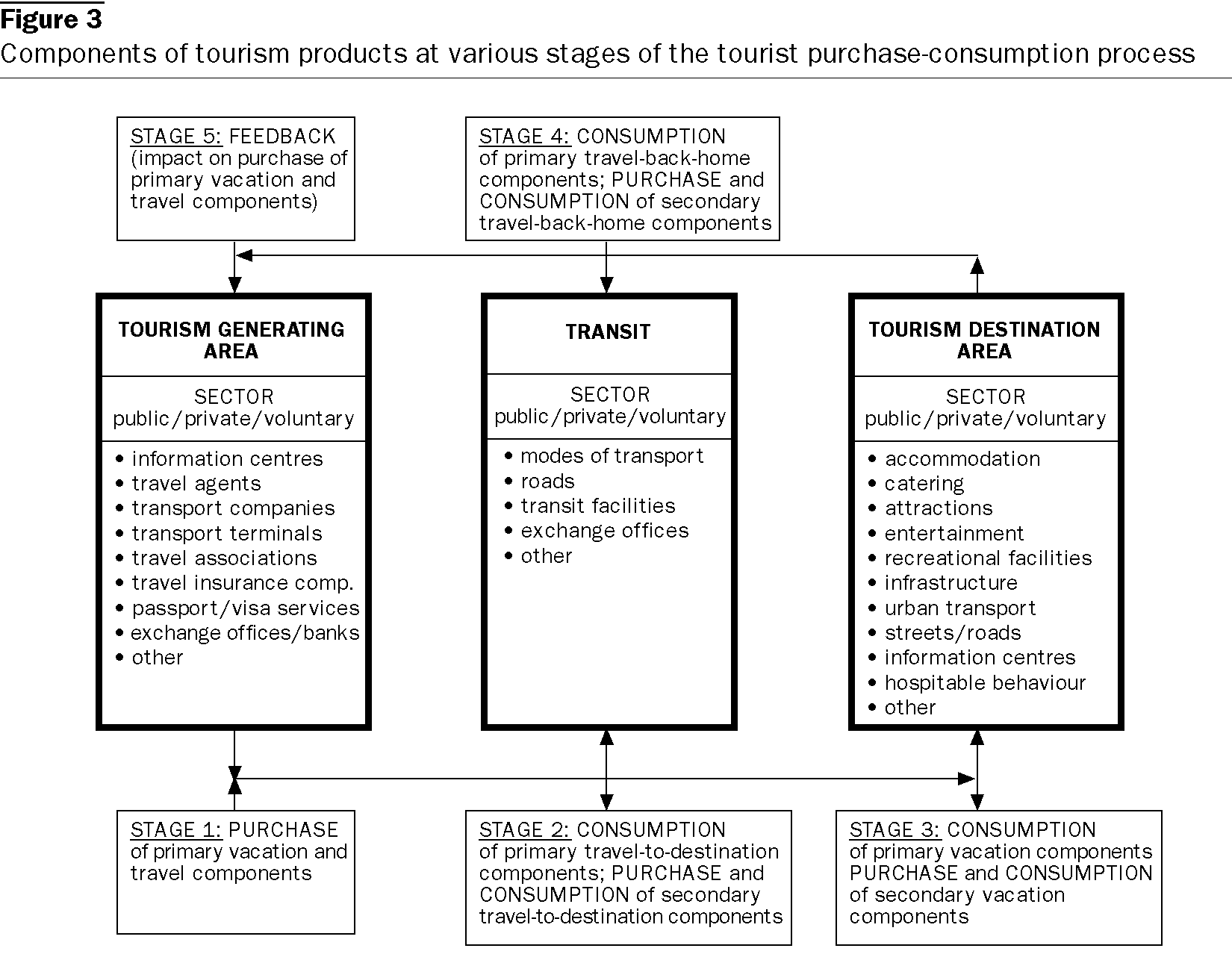 Tourism products: strategies
Bundling attractions
Wisata hutan bakau (mangrove forest)
Festivals, special events
Summer festival Thailand
Programming, packaging, and partnership
Ramayana Ballet
Develop tourism products
Understand your market: how many people, why visit, who are they, where do they come from, where do they stay,
Develop desired experiences
Connect with location: facilities, localities, the site itself
Example: RAIL JAVA TOUR
Group task
Pikirkan suatu produk: lokal, ditinggalkan, perlu dikembangkan, .....
Profil produk
SWOT analysis
Strategi pengembangan produk menjadi produk wisata: new tagline, new campaign, new usage, etc
Rejuvenation
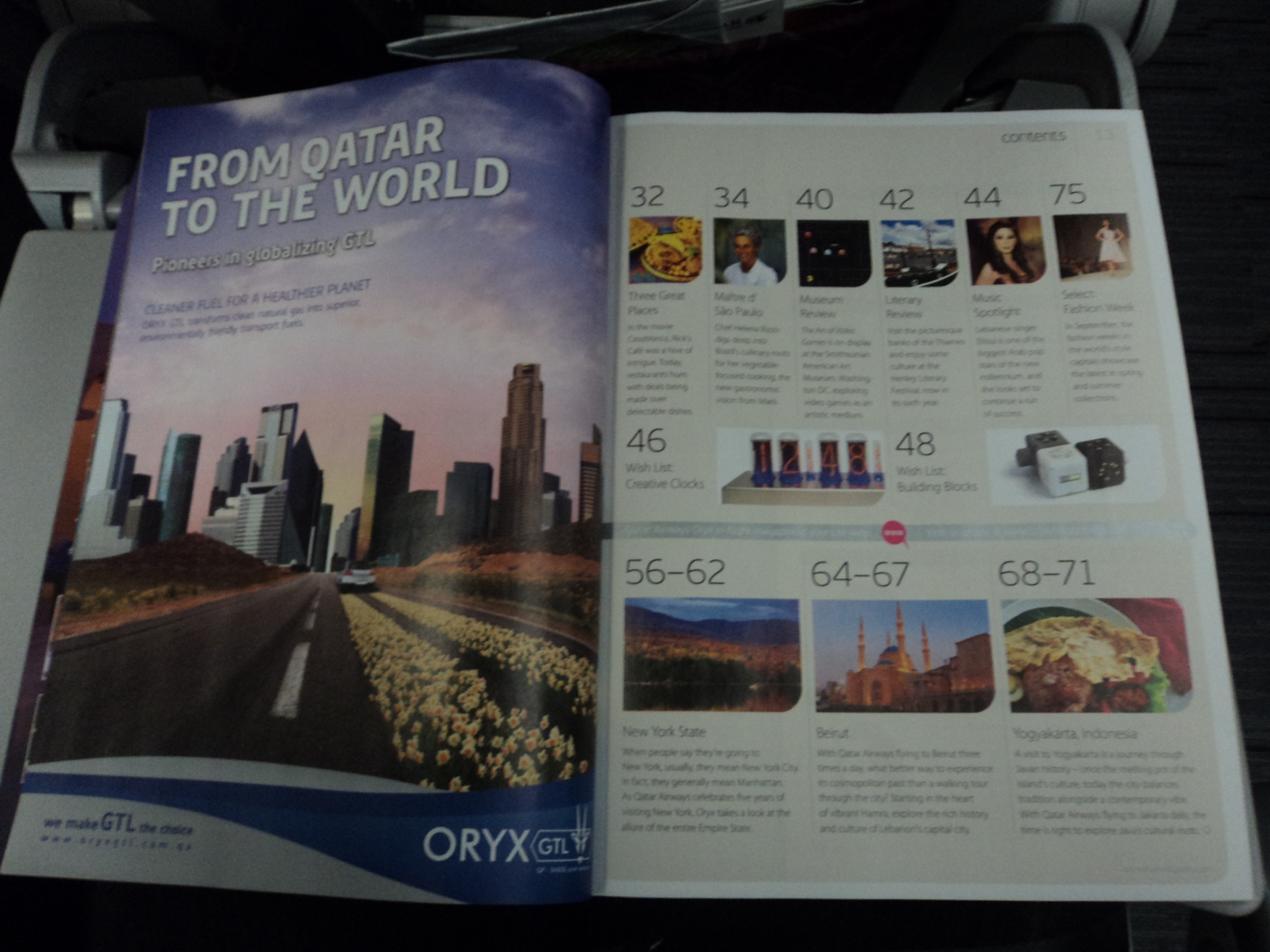 Rejuvenation
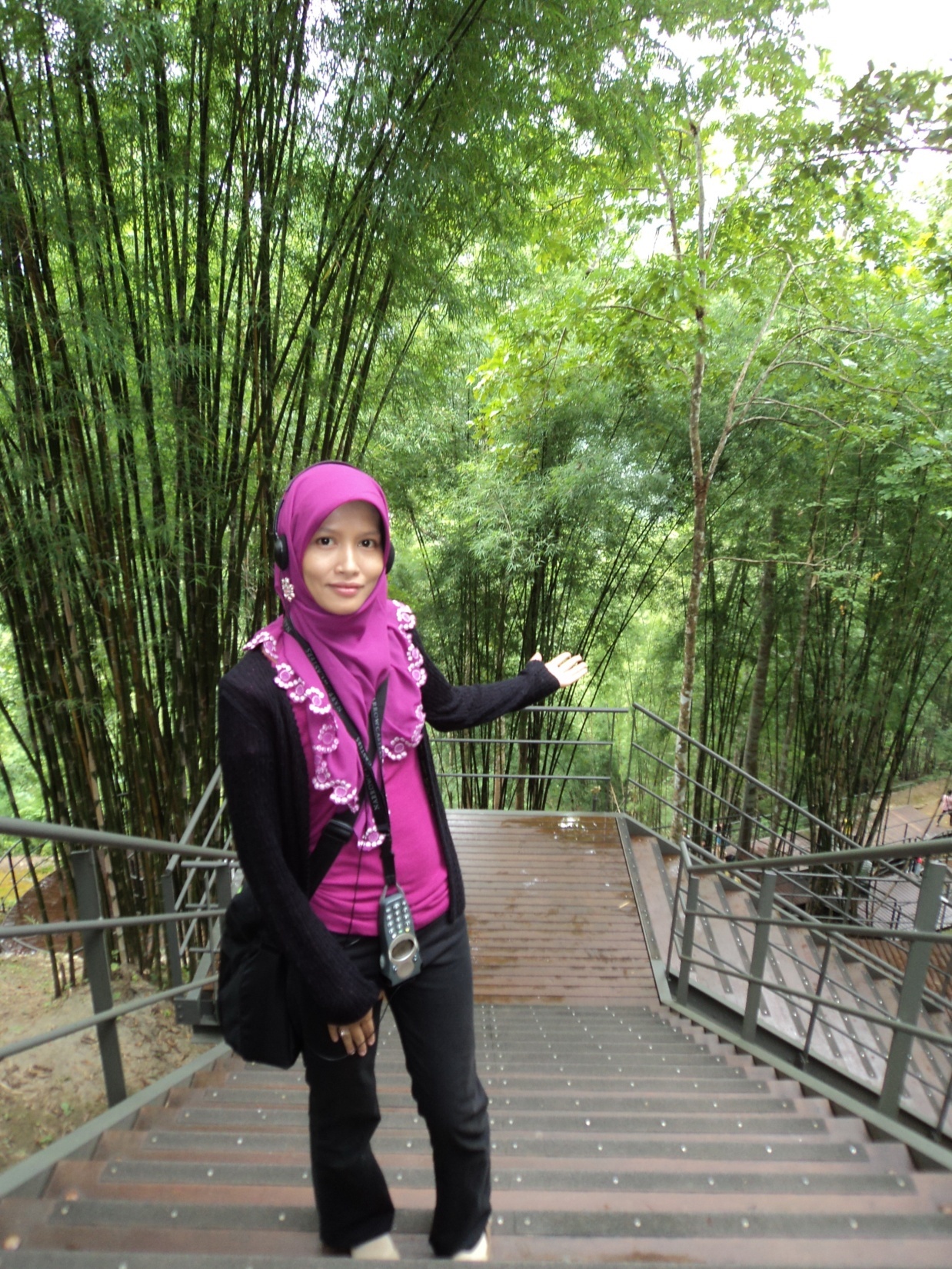 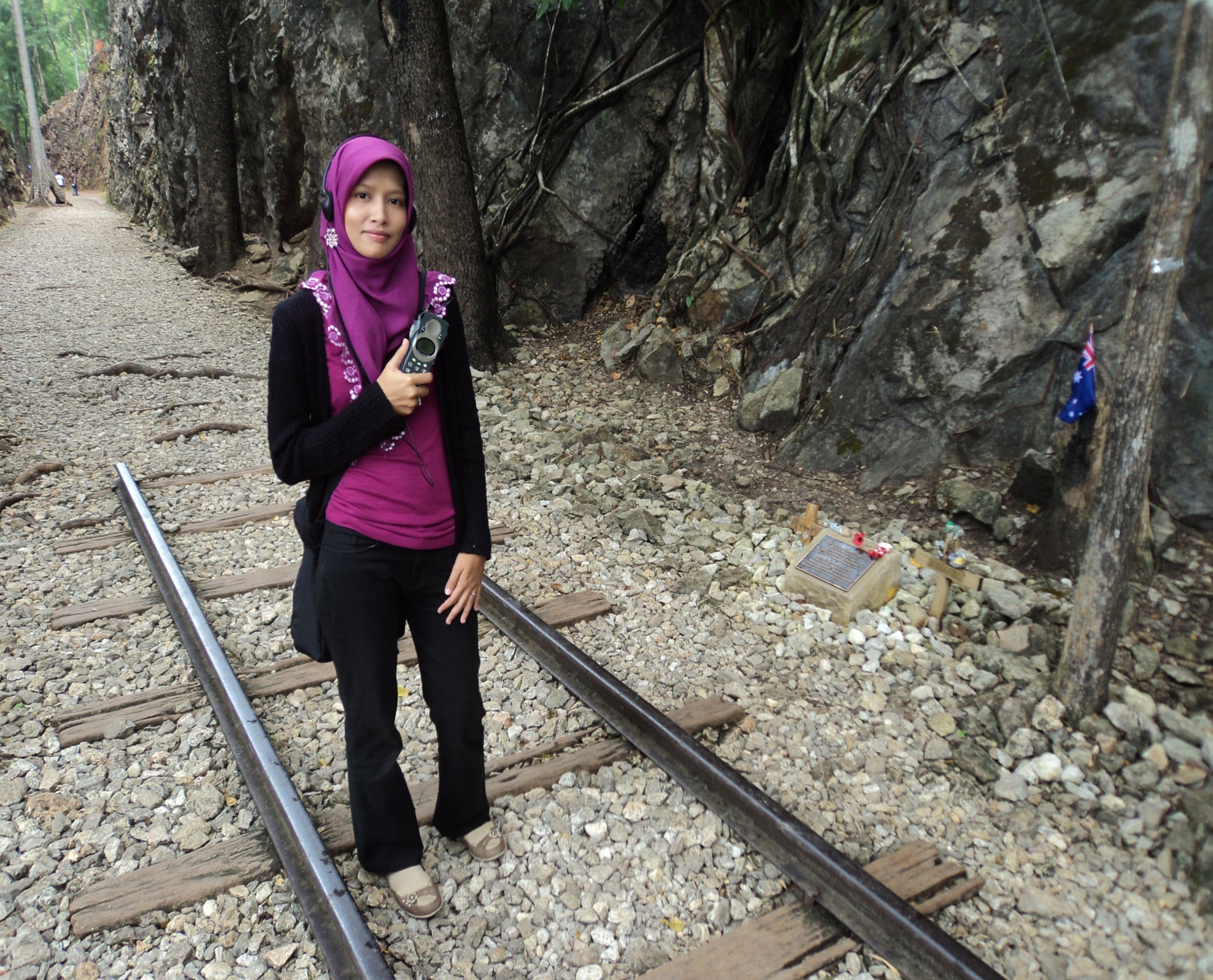 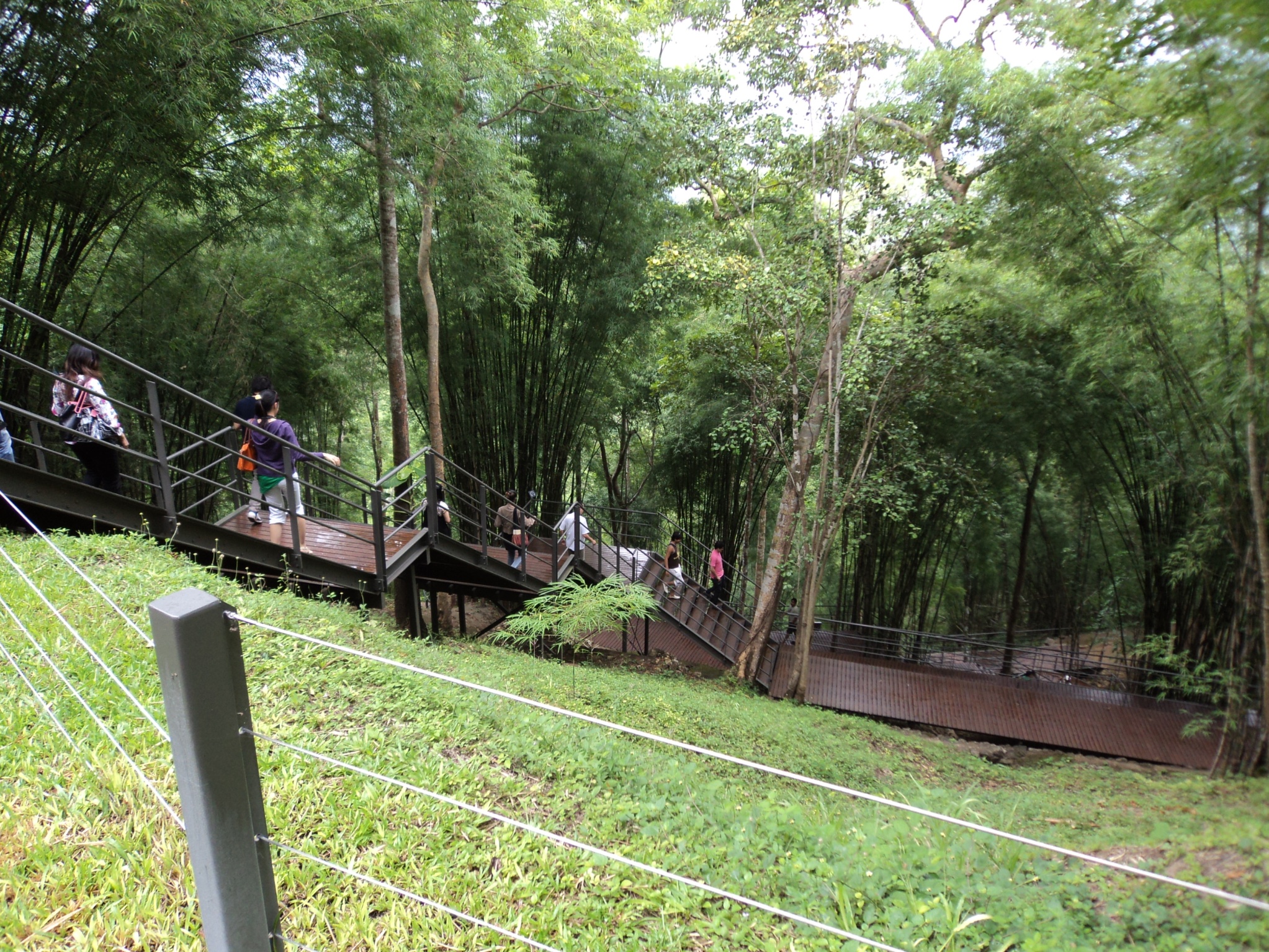 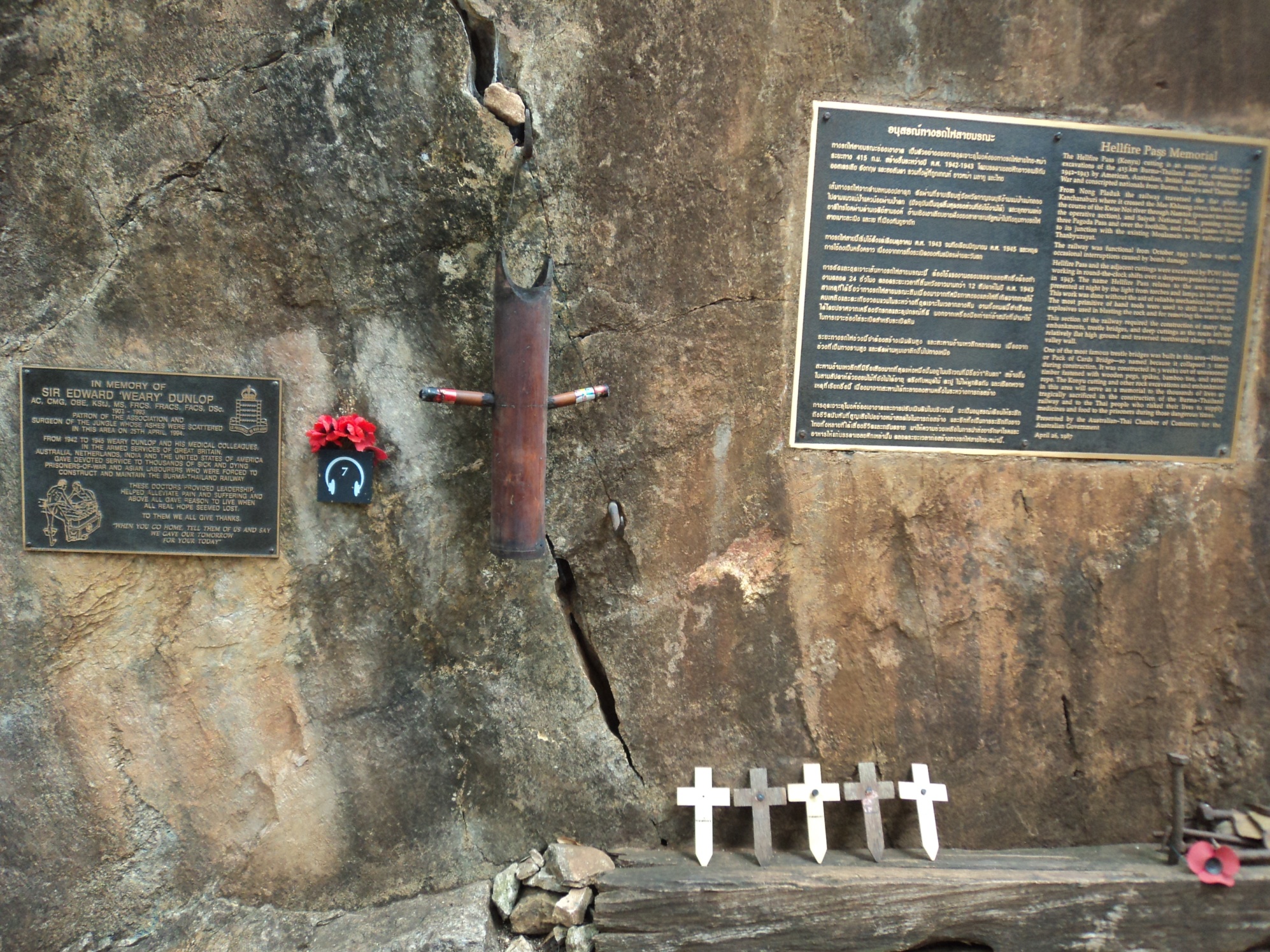 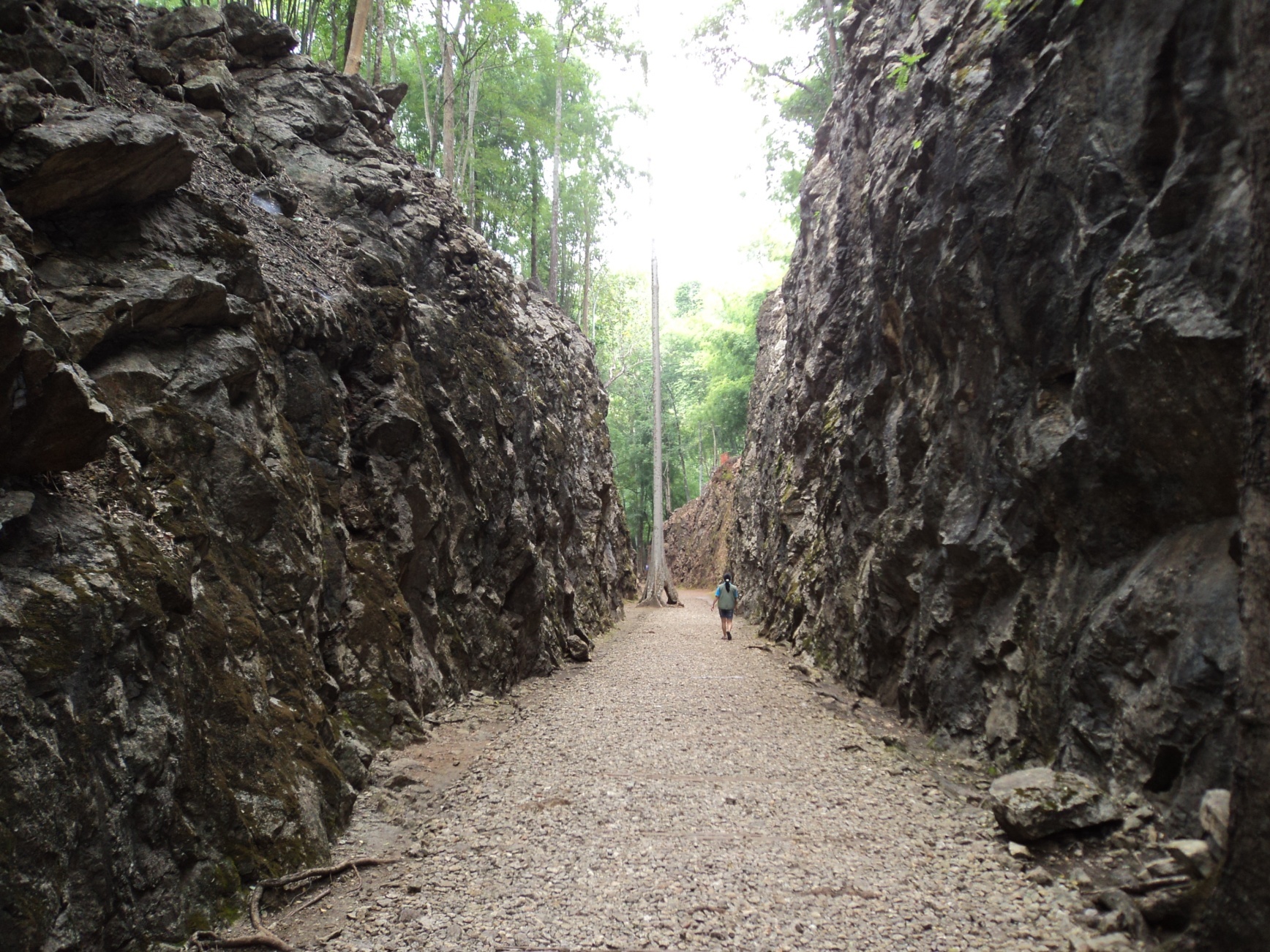